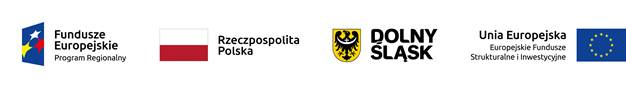 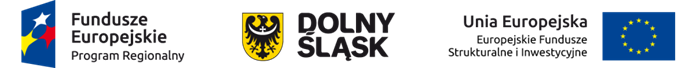 Fundusze Europejskie dla Dolnego Śląska 2021-2027(FEDS 2021-2027)Cel Polityki 1
Wrocław 2021
Cel Polityki 1

Bardziej konkurencyjna i inteligentna Europa dzięki wspieraniu innowacyjnej i inteligentnej transformacji gospodarczej oraz regionalnej łączności cyfrowe

EFRR
Cel Polityki 1 - Bardziej konkurencyjna i inteligentna Europa dzięki wspieraniu innowacyjnej i inteligentnej transformacji gospodarczej oraz regionalnej łączności cyfrowej
Cele szczegółowe:
(i) rozwijanie i wzmacnianie zdolności badawczych i innowacyjnych oraz wykorzystywanie zaawansowanych technologii;
(ii) czerpanie korzyści z cyfryzacji dla obywateli, przedsiębiorstw, organizacji badawczych i instytucji publicznych;
(iii) wzmacnianie trwałego wzrostu i konkurencyjności MŚP oraz tworzenie miejsc pracy w MŚP, w tym poprzez inwestycje produkcyjne;
(iv) rozwijanie umiejętności w zakresie inteligentnej specjalizacji, transformacji przemysłowej i przedsiębiorczości;
(v) udoskonalanie łączności cyfrowej;
Cel szczegółowy CP1 (i) rozwijanie i wzmacnianie zdolności badawczych i innowacyjnych oraz wykorzystywanie zaawansowanych technologii
Planowane kierunki interwencji:
działania  ukierunkowane na wzrost innowacyjności gospodarki regionu, polegające na finansowaniu prac B+R realizowanych przez przedsiębiorstwa lub konsorcja (innowacje produktowe, procesowe), w tym także umożliwienie transferu technologii, wraz z wdrożeniem;
możliwość wdrożenia własnych lub zakupionych wyników badań naukowych/technologii oraz praw do własności intelektualnej, w tym także dotyczących inwestycji ograniczających wpływ przedsiębiorstw na środowisko;
inwestycje w infrastrukturę B+R przedsiębiorstw jako element projektu badawczego lub jako osobny projekt dotyczący infrastruktury B+R;
realizacja bonów na innowacje dla MŚP w następujących formułach:
dofinansowanie usług badawczo-rozwojowych świadczonych przez podmioty działające w obszarze usług badawczo-rozwojowych, przyczyniających się do rozwoju innowacyjnych, nowych lub znacząco ulepszonych wyrobów, usług, technologii produkcji lub projektów wzorniczych;
realizacja usług proinnowacyjnych świadczonych na rzecz MŚP przez akredytowane na poziomie kraju Instytucje Otoczenia Biznesu;

finansowanie działań związanych z podnoszeniem kwalifikacji kadr przedsiębiorstw z zakresu wykorzystania infrastruktury B+R lub realizacji procesu innowacyjnego (jako komponent projektów dotyczących prac B+R, infrastruktury B+R lub innowacji);
wsparcie rozwoju publicznej infrastruktury badawczej mającej wpływ na realizację inteligentnych specjalizacji regionu w jednostkach naukowych, organizacjach badawczych. Rozwój zaplecza badawczo-rozwojowego służącego działalności innowacyjnej publicznych organizacji badawczych i jednostek naukowych (również w ramach współpracy z przedsiębiorstwami).
Cel szczegółowy CP1 (i) rozwijanie i wzmacnianie zdolności badawczych i innowacyjnych oraz wykorzystywanie zaawansowanych technologii
Grupy docelowe:

Przedsiębiorstwa
Jednostki naukowe 
Organizacje badawcze
IOB
Cel szczegółowy CP1 (i) rozwijanie i wzmacnianie zdolności badawczych i innowacyjnych oraz wykorzystywanie zaawansowanych technologii
Wybrane wskaźniki produktu i rezultatu 

Produkty:
(RCO 01) Przedsiębiorstwa objęte wsparciem (w tym: mikro, małe, średnie, duże) – [przedsiębiorstwa] 
(RCO 02) Przedsiębiorstwa objęte wsparciem w formie dotacji - [przedsiębiorstwa] 
(RCO 04) Przedsiębiorstwa otrzymujące wsparcie niefinansowe - [przedsiębiorstwa] 
(RCO 10) Przedsiębiorstwa współpracujące z organizacjami badawczymi - [przedsiębiorstwa] 
(PLRO 07) Liczba realizowanych projektów B+R – [szt.] 

Rezultaty:
(PLRR 01) Wartość nakładów na działalność B+R we wspartych przedsiębiorstwach – [PLN]
Cel szczegółowy CP1 (ii) czerpanie korzyści z cyfryzacji dla obywateli, przedsiębiorstw, organizacji badawczych i instytucji publicznych
Planowane kierunki interwencji:
rozwój e-usług publicznych szczebla regionalnego i lokalnego, sektora publicznego m.in. w zakresie e-zdrowia, e-edukacji, e-szkoły, e-kultury, e-turystyki oraz systemów informacji przestrzennej poprzez zwiększenie dostępności mieszkańców do usług w formie elektronicznej;
cyfryzacja zasobów geodezyjnych w celu usprawnienia procesów i ułatwieniu komunikacji między podmiotami;
tworzenie, rozwijanie oraz integracja baz danych i zasobów cyfrowych wspomagających komunikację między podmiotami, procesy decyzyjne (e-usługi JST) i upowszechniające komunikację elektroniczną instytucji publicznych z podmiotami zewnętrznymi;
cyfryzacja zasobów kulturowych, naukowych i edukacyjnych będących w posiadaniu instytucji szczebla regionalnego i lokalnego oraz służąca zapewnieniu powszechnego, otwartego dostępu w postaci cyfrowej do danych będących w posiadaniu instytucji szczebla regionalnego / lokalnego; 
udostępnianie zasobów kultury z wykorzystaniem technologii informacyjno-komunikacyjnych oraz tworzenie nowych treści cyfrowych, służące zapewnieniu powszechnego dostępu do informacji i zasobów w postaci cyfrowej.
Cel szczegółowy CP1 (ii) czerpanie korzyści z cyfryzacji dla obywateli, przedsiębiorstw, organizacji badawczych i instytucji publicznych
Grupy docelowe:

Mieszkańcy województwa dolnośląskiego 
Instytucje 
Pracownicy
Cel szczegółowy CP1 (ii) czerpanie korzyści z cyfryzacji dla obywateli, przedsiębiorstw, organizacji badawczych i instytucji publicznych
Wybrane wskaźniki produktu i rezultatu 

Produkty:
(PLRO 12) Liczba usług publicznych udostępnionych on-line o stopniu dojrzałości co najmniej 4 – transakcja – [szt.] 
(PLRO 10) Liczba podmiotów, które udostępniły informacje sektora publicznego/dane prywatne on-line - [szt.] 
(RCO 14) Instytucje publiczne otrzymujące wsparcie na opracowywanie usług, produktów i procesów cyfrowych – [szt.]
Rezultaty:
(RCR 11) Użytkownicy nowych i zmodernizowanych publicznych usług, produktów i procesów cyfrowych – [użytkownicy / rok]
Cel szczegółowy CP1 (iii) wzmacnianie trwałego wzrostu i konkurencyjności MŚP oraz tworzenie miejsc pracy w MŚP, w tym poprzez inwestycje produkcyjne
Planowane kierunki interwencji:
inwestycje MŚP prowadzące do wprowadzenia na rynek nowych lub ulepszonych produktów/usług lub dokonania zasadniczych zmian w sposobie świadczenia usług lub procesie produkcyjnym, w tym inwestycji ograniczających wpływu przedsiębiorstw na środowisko;
wspieranie ekoinnowacji, cyfryzacji i zarządzania efektywnością środowiskową w kierunku gospodarki zasobooszczędnej (np. programy czystszej produkcji, Ecolabel, zielona przedsiębiorczość, technologie bezodpadowe); 
wsparcie inwestycyjne dla MŚP z sektora produkcyjnego i usługowego, przyczyniające się do zwiększenia ich konkurencyjności, obejmujące m.in. zakup maszyn i sprzętu lub rozbudowę przedsiębiorstwa, wdrożenie prac B+R, zakup własności intelektualnej;
wsparcie działań  w zakresie tworzenia i rozwoju infrastruktury dla MŚP, w tym inkubatory, centra rozwoju przedsiębiorczości, parki przemysłowe i technologiczne; 
wsparcie systemowych działań polegających na promocji i internacjonalizacji MŚP, w tym promocja gospodarki regionalnej, poprawiająca potencjał konkurencyjny regionalnych firm.
Cel szczegółowy CP1 (iii) wzmacnianie trwałego wzrostu i konkurencyjności MŚP oraz tworzenie miejsc pracy w MŚP, w tym poprzez inwestycje produkcyjne
Grupy docelowe:

Przedsiębiorstwa i ich pracownicy 
Jednostki samorządu terytorialnego
Cel szczegółowy CP1 (iii) wzmacnianie trwałego wzrostu i konkurencyjności MŚP oraz tworzenie miejsc pracy w MŚP, w tym poprzez inwestycje produkcyjne
Wybrane wskaźniki produktu i rezultatu 

Produkty:
(RCO 01) Przedsiębiorstwa objęte wsparciem (w tym: mikro, małe, średnie, duże) – [przedsiębiorstwa] 
(RCO 02) Przedsiębiorstwa objęte wsparciem w formie dotacji - [przedsiębiorstwa]
(RCO 03) Przedsiębiorstwa objęte wsparciem z instrumentów finansowych - [przedsiębiorstwa] 
(RCO 04) Przedsiębiorstwa otrzymujące wsparcie niefinansowe - [przedsiębiorstwa]
(PLRO 17) Liczba wspartych przedsięwzięć informacyjno-promocyjnych o charakterze międzynarodowym – [szt.]
Rezultaty:
(RCR 03) Małe i średnie przedsiębiorstwa (MŚP) wprowadzające innowacje produktowe lub procesowe – [przedsiębiorstwa]
Cel szczegółowy CP1 (iv) rozwijanie umiejętności w zakresie inteligentnej specjalizacji, transformacji przemysłowej i przedsiębiorczości
Planowane kierunki interwencji:
wsparcie działań dotyczących koordynacji wdrażania strategii inteligentnych specjalizacji i procesu przedsiębiorczego odkrywania, m.in. w zakresie: identyfikacji potrzeb firm w kontekście prac B+R, identyfikacji nowych kierunków badań naukowych i prac rozwojowych, wsparcia aktywności dolnośląskich przedsiębiorstw i jednostek naukowych w międzynarodowych partnerstwach, wsparcia powstawania regionalnych agend badawczych, identyfikacji potencjalnych nowych specjalizacji, promocji postaw przedsiębiorczych i innowacyjnych;
działania związane ze wsparciem animacji współpracy jednostek naukowych i przedsiębiorstw, w tym animacji współpracy i sieciowania uczelni w zakresie interdyscyplinarnych projektów w ramach inteligentnych specjalizacji. (Wsparcie ukierunkowane będzie na współpracę IOB na rzecz wzmacniania ekosystemu innowacji i realizacji Dolnośląskiej Strategii Innowacji 2030);
wsparcie potencjału klastrów regionalnych w związku z wprowadzeniem nowych usług lub rozwój dotychczasowych.
Cel szczegółowy CP1 (iv) rozwijanie umiejętności w zakresie inteligentnej specjalizacji, transformacji przemysłowej i przedsiębiorczości
Grupy docelowe:

Przedsiębiorstwa i ich pracownicy
Koordynatorzy klastrów
Jednostki naukowe, organizacje badawcze
IOB?
Cel szczegółowy CP1 (iv) rozwijanie umiejętności w zakresie inteligentnej specjalizacji, transformacji przemysłowej i przedsiębiorczości
Wybrane wskaźniki produktu i rezultatu 

Produkty:
(RCO 07) Organizacje badawcze uczestniczące we wspólnych projektach badawczych  – [szt.]
(PLRO 18) Liczba wspartych klastrów  – [szt.]
Rezultaty:
(RCR 102) Miejsca pracy dla naukowców utworzone we wspieranych jednostkach – [EPC] 
PLRR (08) Liczba przedsiębiorstw zaangażowanych we wsparte klastry – [szt.]
Dziękuję za uwagę!
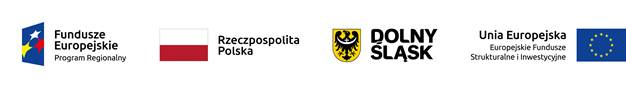